Муниципальное бюджетное дошкольное  образовательное учреждение детский сад « Сказка»
Интерактивная иградля средней группы
«Собери букеты цветов»
Авторы: Войцешко О.М.
Кильдяшова А.А.
Следующий слайд
Рекомендации для родителей
Для интерактивной игры нам потребуется компьютер или 
ноутбук, мышка
       2. Чтобы запустить игру, нажмите клавишу F5
          3. Слайды перелистывать нажимая на стрелочку
    4.  Играть с детьми можно не более 4-5 минут
Следующий слайд
Цель: развивать умения детей различать и называть полевые и садовые  цветы
Задачи:  
ПРОДОЛЖАТЬ РАБОТУ НАД РАЗВИТИЕМ СВЯЗНОЙ РЕЧИ, ЗАКРЕПИТЬ УМЕНИЯ РАЗЛИЧАТЬ ПОЛЕВЫЕ И САДОВЫЕ ЦВЕТЫ;
УТОЧНИТЬ И АКТИВИЗИРОВАТЬ СЛОВАРЬ ДЕТЕЙ;
ВОСПИТЫВАТЬ ЭСТЕТИЧЕСКОЕ ОТНОШЕНИЕ К ПРИРОДЕ.
Следующий слайд
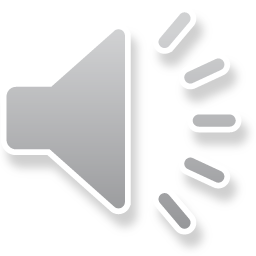 П р и в е т,  д р у г !
Меня зовут Маша
А меня зовут Паша
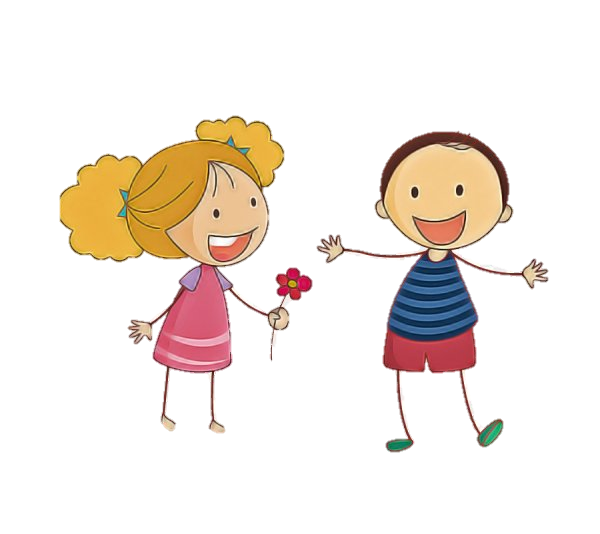 Нажми на стрелочку, чтобы продолжить
Следующий слайд
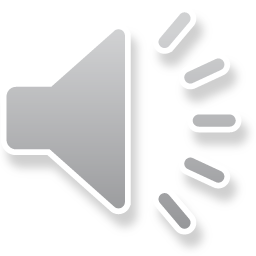 Поможешь нам собрать букет для мамы?
Да! У тебя всё получится!
Следующий слайд
Предыдущий слайд
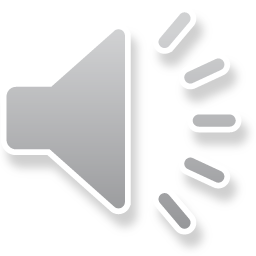 Собери в корзинку только полевые цветы. Назови какие цветы ты положил  корзинку?(одуванчик, мак, клевер, ромашка) Опиши  эти цветы ? ( одуванчик желтого цвета, имеет 2 цветка, листочки зеленые; у ромашки середина желтого цвета, лепестки белого ,цветок один; мак красного цвета, один) Почему ты не положил все цветы? ( я не положил в корзинку   другие цветы потому что они растут в саду, и им нужен уход)
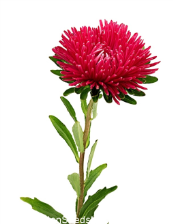 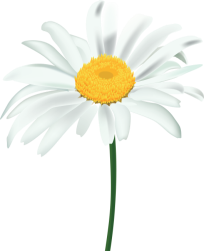 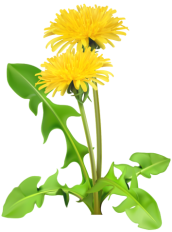 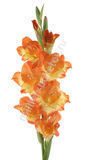 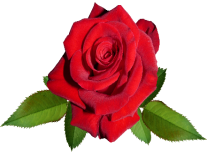 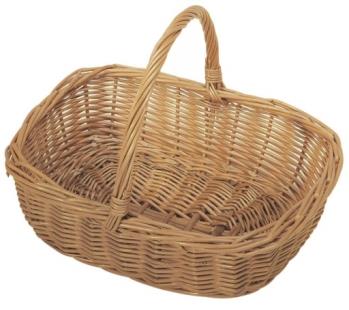 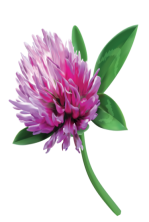 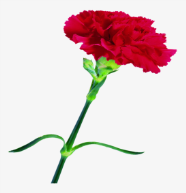 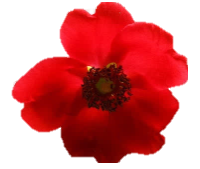 Следующий слайд
Предыдущий слайд
Собери в корзинку только садовые цветы. Назови какие цветы ты положил  корзинку?( я положил гвоздику, она красного цвета и зеленый стебель с листочками; гладиолус  оранжевого цвета , имеет много цветочков ;Роза красного цвета , растет в саду. )Почему ты не положил все цветы? ( я не положил остальные цветы так как они полевые, растут в поле. без ухода человека)
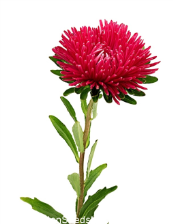 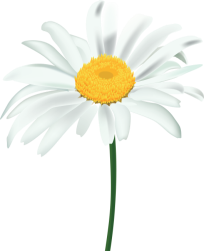 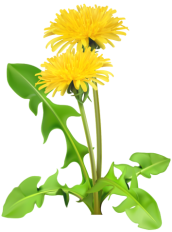 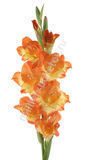 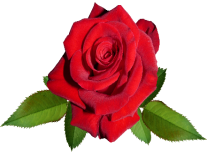 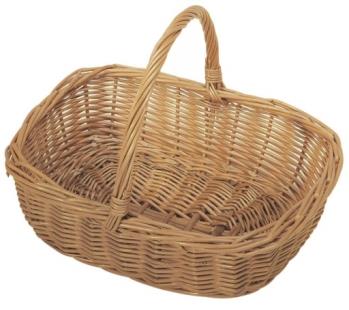 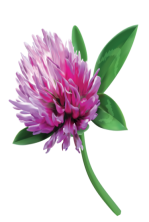 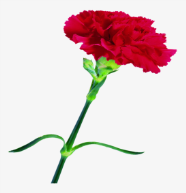 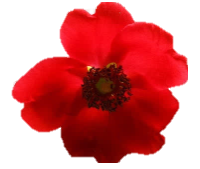 Следующий слайд
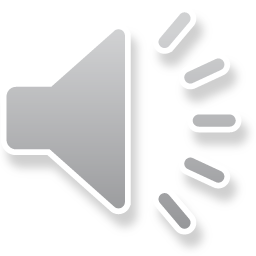 Спасибо большое, ты нас очень выручил!
До скорой встречи!
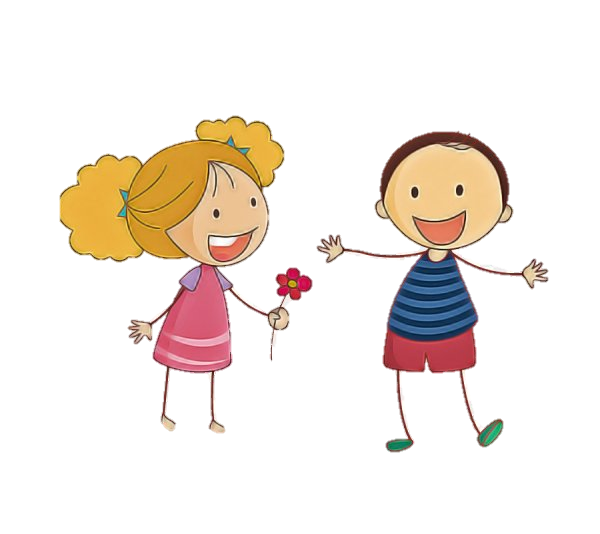 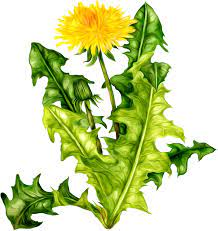 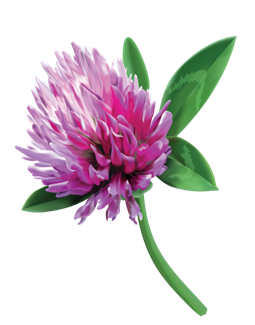 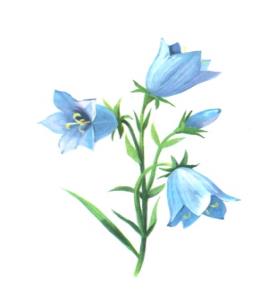 Предыдущий слайд